XIAMEN INTERNATIONAL CHRISTIAN FELLOWSHIP (XICF)

SUNDAY SERMON
September 11, 2022
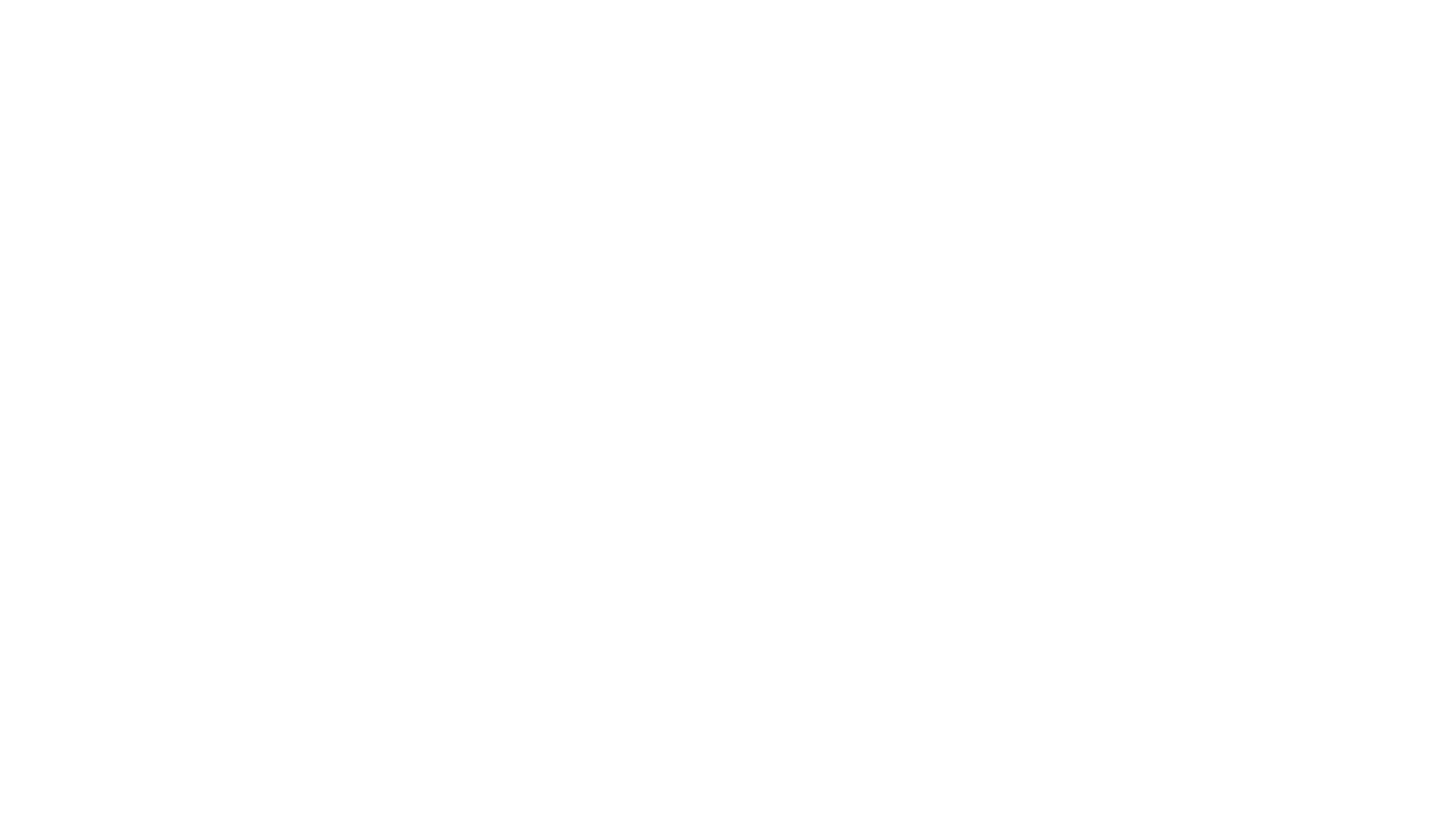 Lazarus Raised from Death: Miracle that sparked the Greatest Miracle
1
Profoundness of the Miracle
Lazarus was 4 days dead, buried in a tomb(Jn 11:17)
The miracle happened near the end of Jesus’ public ministry (John 11:54)
Demonstration of resurrection in the  last day—the second coming of the Jesus (1Thess  4: 13-18)
Demonstration of Jesus’s own death and victory over last enemy(Luke 9:22; 1 Cor 15:26;Col 2:14-15)
2
John 11:1-4
11 Now a certain man was sick: Lazarus of Bethany, the village of Mary and her sister Martha. 2 And it was the Mary who anointed the Lord with ointment, and wiped His feet with her hair, whose brother Lazarus was sick. 3 So the sisters sent word to Him, saying, “Lord, behold, he whom You love is sick.” 4 But when Jesus heard this, He said, “This sickness is not meant for death, but is for the glory of God, so that the Son of God may be glorified by it.”
3
EXPOSITION
Why John stress on the word Sick/sickness 5 times in the first 6 verses?

Was there a purpose for Lazarus failing body? 
How about our untoward circumstances?
4
John 11:5-10
11 5 (Now Jesus loved Martha and her sister, and Lazarus.) 6 So when He heard that he was sick, He then stayed two days longer in the place where He was. 7 Then after this He *said to the disciples, “Let’s go to Judea again.”
8 The disciples *said to Him, “Rabbi, the Jews were just now seeking to stone You, and yet You are going there again?” 9 Jesus replied, “Are there not twelve hours in the day? If anyone walks during the day, he does not stumble, because he sees the light of this world. 10 But if anyone walks during the night, he stumbles, because the light is not in him.”
5
EXPOSITION
Why Jesus stay 2 days longer? 

Was it LOVE? Was it Divine Wisdom?

Have you ever felt unloved during times of difficulty ?
Psalm 13:1-6
6
John 11:11-16
11 11 This He said, and after this He *said to them, “Our friend Lazarus has fallen asleep; but I am going so that I may awaken him from sleep.” 12 The disciples then said to Him, “Lord, if he has fallen asleep, he will come out of it.” 13 Now Jesus had spoken of his death, but they thought that He was speaking about actual sleep. 14 So Jesus then said to them plainly, “Lazarus died, 15 and I am glad for your sakes that I was not there, so that you may believe; but let’s go to him.” 16 Therefore Thomas, who was called Didymus, said to his fellow disciples, “Let’s also go, so that we may die with Him!”
7
EXPOSITION
Have you ever sought for a relief and what you got was to belief?

Has God ever led you through a direction that sounded risky and down founding?
8
John 11:17-27
11 17 So when Jesus came, He found that he had already been in the tomb four days. 18 Now Bethany was near Jerusalem, about fifteen stadia away; 19 and many of the Jews had come to Martha and Mary, to console them about their brother. 20 So then Martha, when she heard that Jesus was coming, went to meet Him, but Mary stayed in the house. 21 Martha then said to Jesus, “Lord, if You had been here, my brother would not have died. 22 Even now I know that whatever You ask of God, God will give You.” 23 Jesus *said to her, “Your brother will rise from the dead.” 24 Martha *said to Him, “I know that he will rise in the resurrection on the last day.” 25 Jesus said to her, “I am the resurrection and the life; the one who believes in Me will live, even if he dies, 26 and everyone who lives and believes in Me will never die. Do you believe this?” 27 She *said to Him, “Yes, Lord; I have come to believe that You are the Christ, the Son of God, and He who comes into the world.”
Do you believe what Jesus says He is ?
John 11:28-37
11 28 When she had said this, she left and called Mary her sister, saying secretly, “The Teacher is here and is calling for you.” 29 And when she heard this, she *got up quickly and came to Him.30 Now Jesus had not yet come into the village, but was still at the place where Martha met Him. 31 Then the Jews who were with her in the house and were consoling her, when they saw that Mary had gotten up quickly and left, they followed her, thinking that she was going to the tomb to weep there. 32 So when Mary came to the place where Jesus was, she saw Him and fell at His feet, saying to Him, “Lord, if You had been here, my brother would not have died.” 33 Therefore when Jesus saw her weeping, and the Jews who came with her also weeping, He was deeply moved in spirit and was troubled, 34 and He said, “Where have you laid him?” They *said to Him, “Lord, come and see.” 35 Jesus wept. 36 So the Jews were saying, “See how He loved him!” 37 But some of them said, “Could this man, who opened the eyes of the man who was blind, not have also kept this man from dying?”
10
EXPOSITION
dakruo - δακρυω (Strong's #1145)To weep silently, shed tears


What do we learn about Jesus’s silent weeping?
11
John 11:28-37
11  38 So Jesus, again being deeply moved within, *came to the tomb. Now it was a cave, and a stone was lying against it. 39 Jesus *said, “Remove the stone.” Martha, the sister of the deceased, *said to Him, “Lord, by this time there will be a stench, for he has been dead four days.” 40 Jesus *said to her, “Did I not say to you that if you believe, you will see the glory of God?

Hopeless but you can still take Jesus at His word
12
13
John 11:28-37
11  41 So they removed the stone. And Jesus raised His eyes, and said, “Father, I thank You that You have heard Me. 42 But I knew that You always hear Me; nevertheless, because of the people standing around I said it, so that they may believe that You sent Me.” 43 And when He had said these things, He cried out with a loud voice, “Lazarus, come out!” 44 Out came the man who had died, bound hand and foot with wrappings, and his face was wrapped around with a cloth. Jesus *said to them, “Unbind him, and let him go.
Col 2:14-15; I Cor 15:17-27
 Rom 8:18-25;  1 Thess  4:13-18
14
John 11:28-37
11  45Therefore many of the Jews who came to Mary, and saw what He had done, believed in Him. 46 But some of them went to the Pharisees and told them the things which Jesus had done.
Conspiracy to Kill Jesus
47 Therefore the chief priests and the Pharisees convened a council meeting, and they were saying, “What are we doing in regard to the fact that this man is performing many signs? 48 If we let Him go on like this, all the people will believe in Him, and the Romans will come and take over both our place and our nation.”
Verse 48-57, Cf. Matt 23:29-39
15
EXPOSITION
Who does miracle change ?
16
The seemingly delays of God changes not His LOVE for us. He is up to something better and glorious 
Miracles are intended for the glorification of God
Death has been stripped off its power over the believer through finished works of Christ Jesus
The resurrection power of Jesus is made available for us today by Death and resurrection of Christ
Expect a miracle but let it change your heart towards trusting more of God
Concluding Remark
17